ᏣᎳᎩ 101
Introductions & Greetings
ᎭᎦᏙᏍᏓ!(1Ᏹ… ᎢᏣᏓᎳᏏᎾᎲᎦ.)
Siyo! Osigwotsu?
hadi…uyo agwadanti. ()
udadolisdi tsadanti? ( ?)
sunale!
 Osigwu! () Nihina?
Osda. ()
Hawa! Denadagohvyu.
https://youtu.be/-0_n3qvglBM
ᎧᏃᎩᏓ: “ᏏᏲ, ᏏᏲ”Paula Nelson ᎤᏬᏪᎳᏅᎯ ᏃᎴ ᏗᎧᏃᎩᎠ
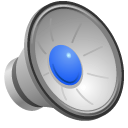 When we greet each other we say:
“Siyo, siyo! Osigwotsu? Osigwotsu?” ᏏᏲ, ᏏᏲ! ᎣᏏᏉᏧ?	
“Osda, nihina? Osda, nihina?”	ᎣᏍᏓ, ᏂᎯᎾ?
When we leave each other we don’t say goodbye! We say:
“Dedadagohoyv”		“ᏕᏓᏓᎪᎰᏴ” (or dedadagohvyu)
“Dedadagohoyv”		“ᏕᏓᏓᎪᎰᏴ”
Til we meet again!
ᎢᏣᏓᏁᎳ! (ᏂᎦᏓ)
Siyo!			Siyo!
Osigwotsu?		1. Osda, nihina? 
Osigwotsu?		2. hadi…uyo agwadanti.
Denadagohvyu!		(Sunale) (denadagohvyu!)
ᎣᏏᏉᏧ / ᏙᏊ ᏣᏓᎾᏘ?Osigwotsu / dogwu tsadanti?
ᎣᏍᏓ!Osda!
Uyo…
ᎢᏣᏓᏁᎳ!(w/ 4 people)
Siyo!			Siyo!
Osigwotsu?		1. Osda, nihina? 
Osigwotsu?		2. hadi…uyo agwadanti.
Denadagohvyu!		(Sunale) (denadagohvyu!)
ᎠᏴ…ᏂᎯ...ᎩᎶ...
“agwadanti”
1. agw-		-adanti	ᎠᏴ	ayv
2. ts(a)-		-adanti	ᏂᎯ	nihi
3. u-		-(a)danti	ᎩᎶ	kilo (nudale)
°ᏙᏪᎳᎦ!
Ꮩ ᎢᏳᏍᏗ ᏣᎾᏗᏍᎪ Ꭿ…
“agwaduliha”	“I want”
1. agw-	aduliha	ᎠᏴ	ayv	
2. ts(a)-	aduliha	ᏂᎯ	nihi
3. u-	(a)duliha	ᎩᎶ	kilo
Syllabary! (Quick Review)
https://youtu.be/pzqAhswnLho
Syllabary Quiz
Good luck!